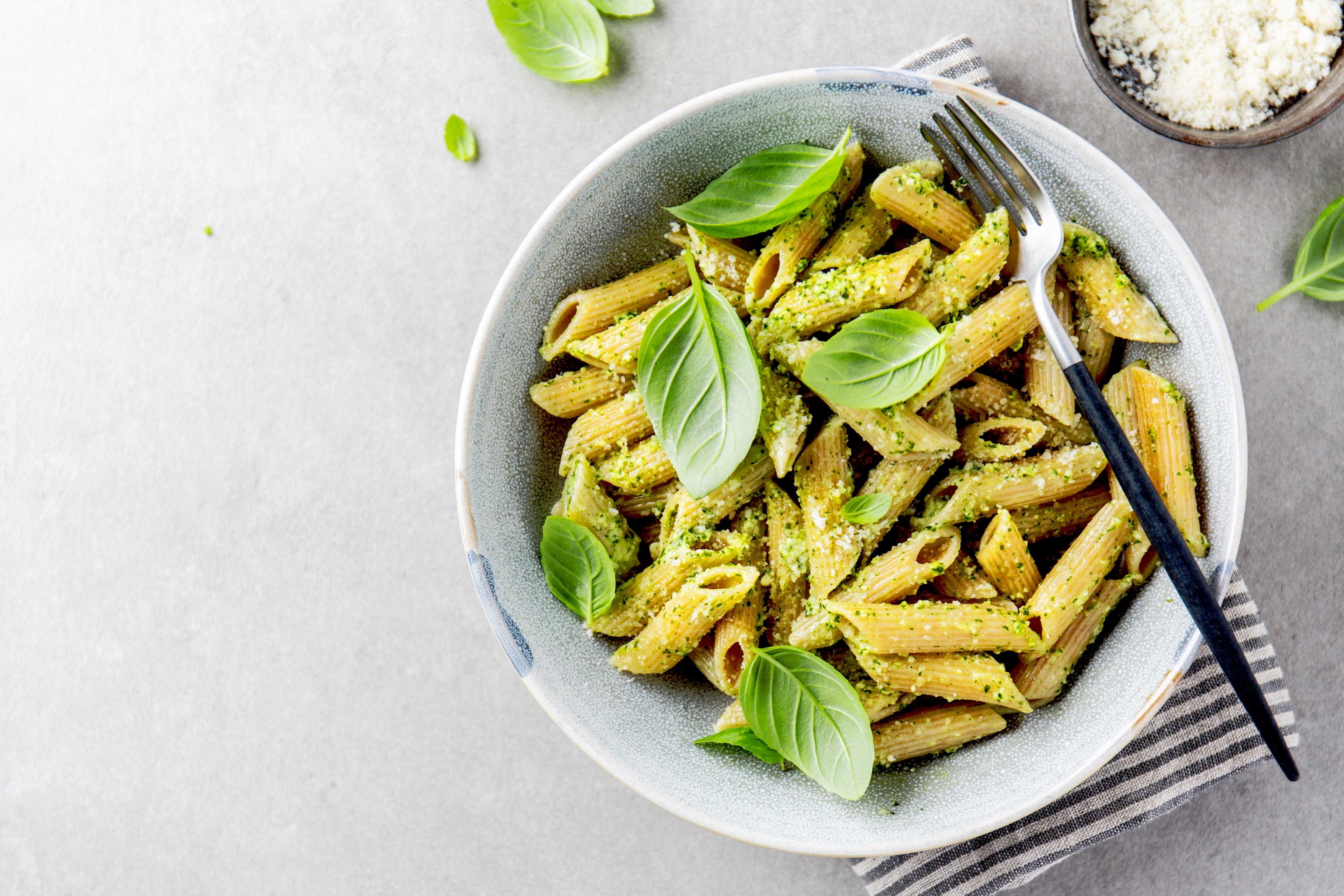 Week Commencing 24th Feb 2025
LUNCH MENU – Week 7
For allergen information, please ask a member of the team also available a salad bar with choice of  proteins.
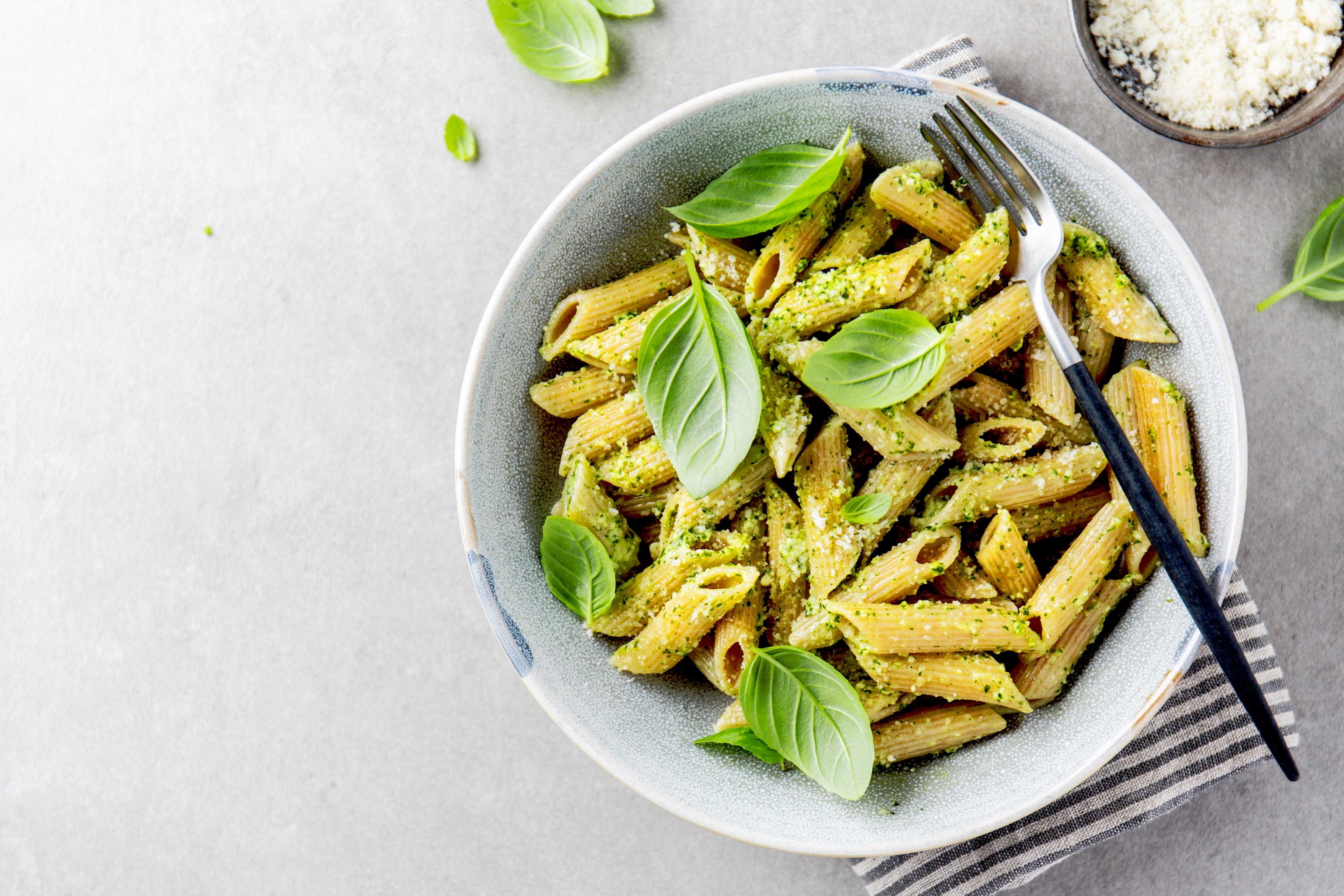 Week Commencing 3rd March 2025
LUNCH MENU – Week 8
For allergen information, please ask a member of the team also available a salad bar with choice of  proteins.
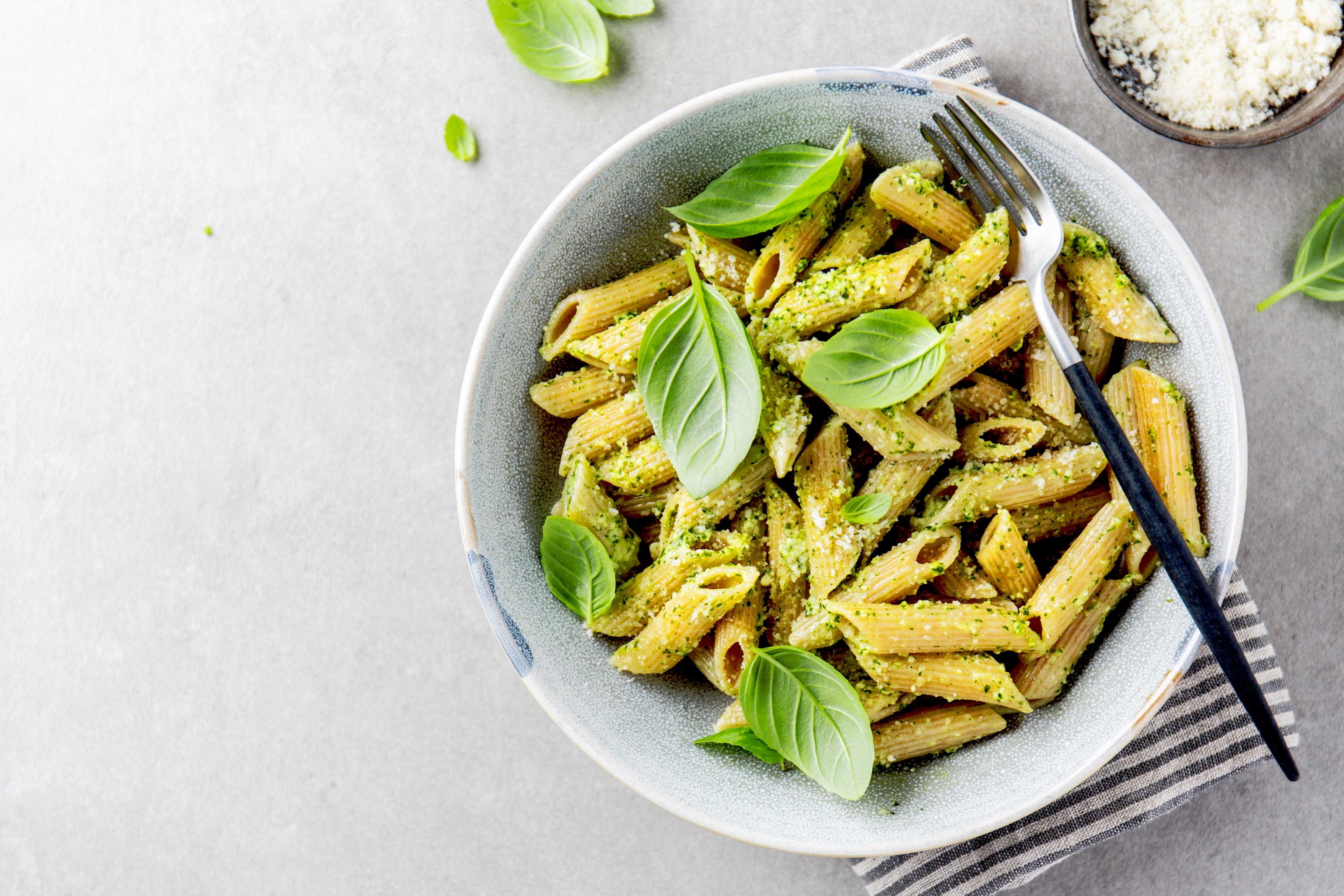 Week Commencing 10th March 2025
LUNCH MENU – Week 9
For allergen information, please ask a member of the team also available a salad bar with choice of  proteins.